Ενδοκοιλιακές λοιμώξεις σε διαβητικούς ασθενείς
Λιάμης Γεώργιος
Επίκουρος Καθηγητής Παθολογίας
Ιατρική Σχολή Πανεπιστημίου Ιωαννίνων
ΣΔ & λοιμώξεις (1)
Οι λοιμώξεις εξακολουθούν να αποτελούν σημαντική αιτία νοσηρότητας και θνητότητας σε διαβητικούς ασθενείς
ΣΔ & λοιμώξεις (2)
Απορρύθμιση του γλυκαιμικού ελέγχου
Μπορεί να έχουν σοβαρότερη πορεία απ’ ότι σε μη διαβητικούς
Οι διαβητικοί εμφανίζουν ειδική προδιάθεση για ορισμένες λοιμώξεις
ΣΔ & λοιμώξεις (3)
Συνήθως οι λοιμώξεις των διαβητικών δεν είναι μοναδικές για αυτόν τον πληθυσμό ασθενών
Κοινές λοιμώξεις (άτυπη εικόνα- μεγαλύτερη βαρύτητα)
Η επιθετική διάγνωση και θεραπεία κοινών λοιμώξεων είναι ίσως σημαντικότερη από τη γνώση των ασυνήθων λοιμώξεων που προδιατίθενται οι διαβητικοί
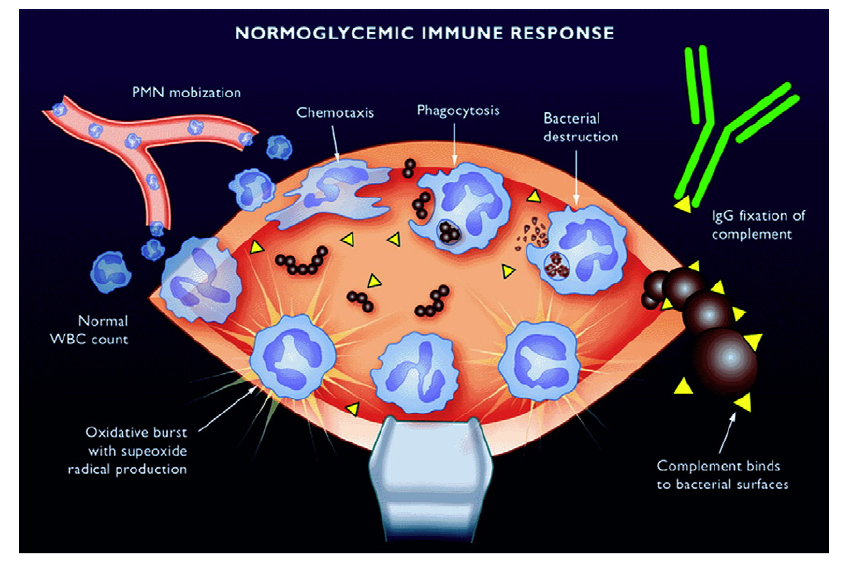 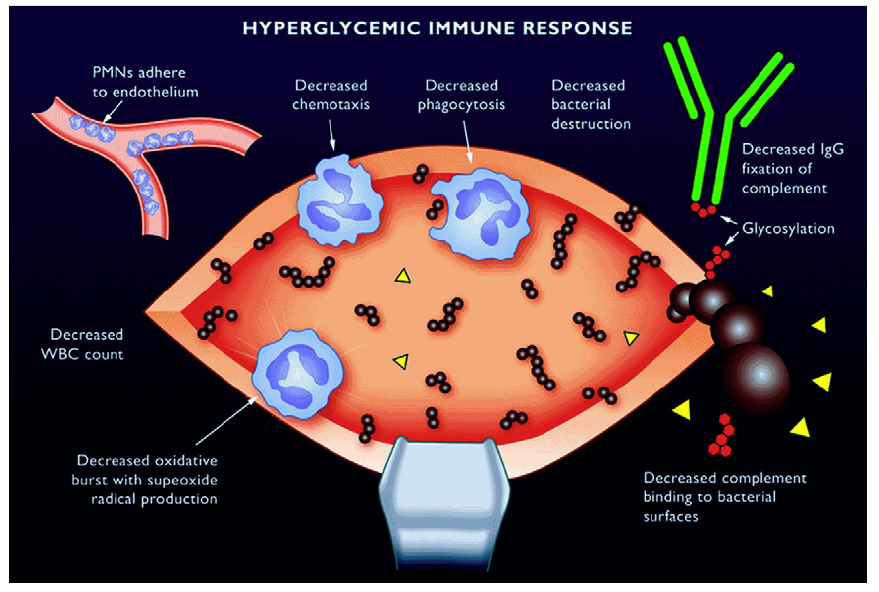 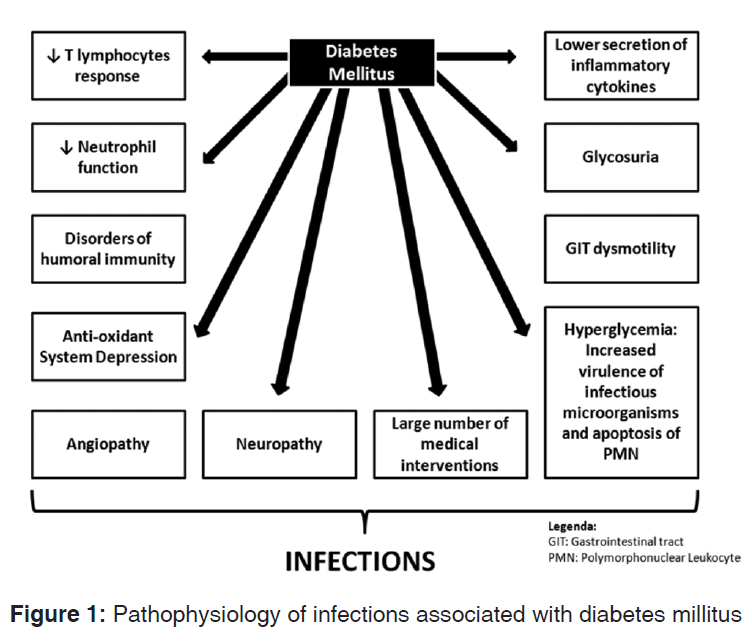 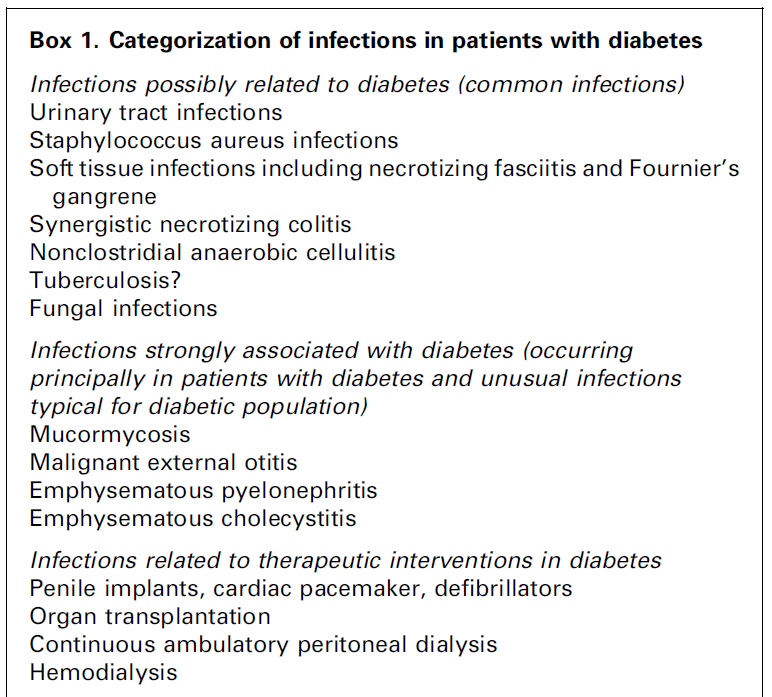 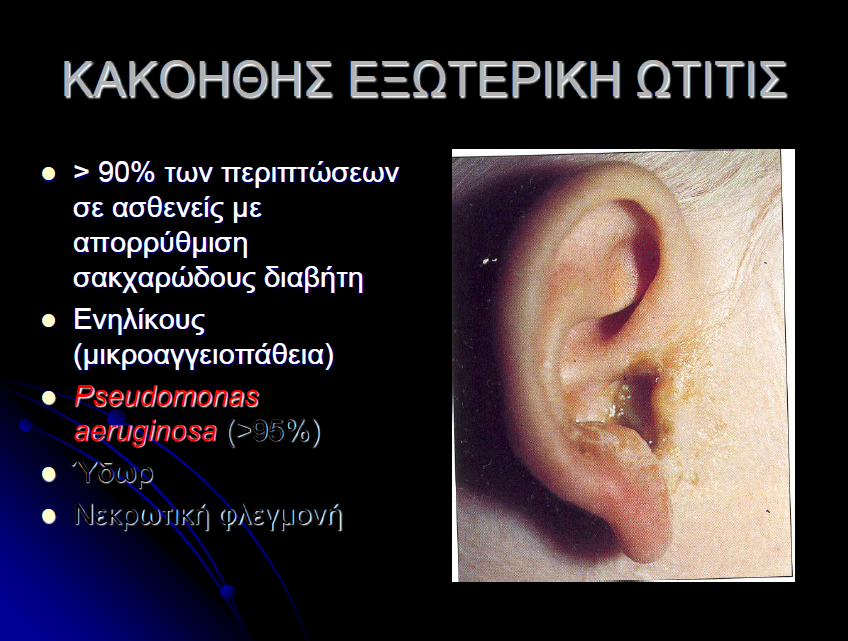 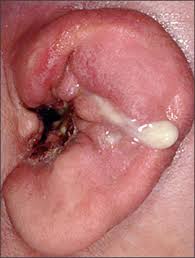 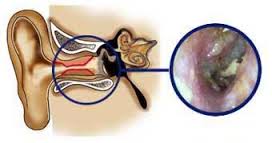 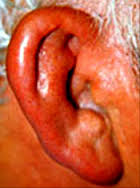 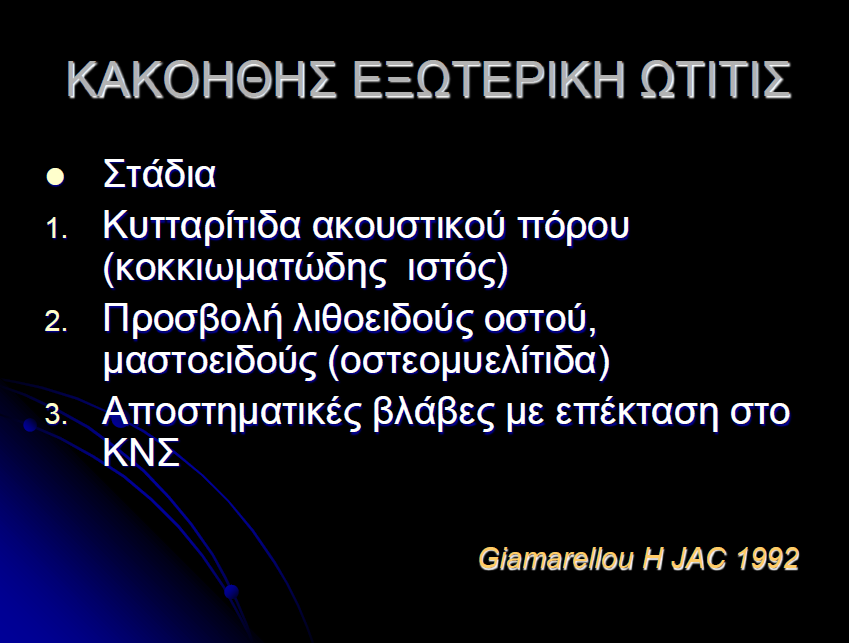 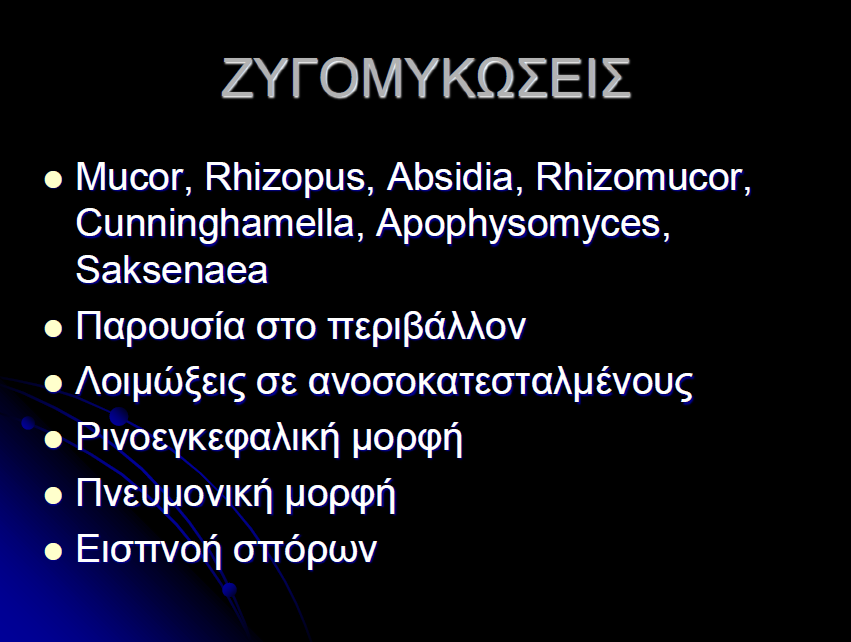 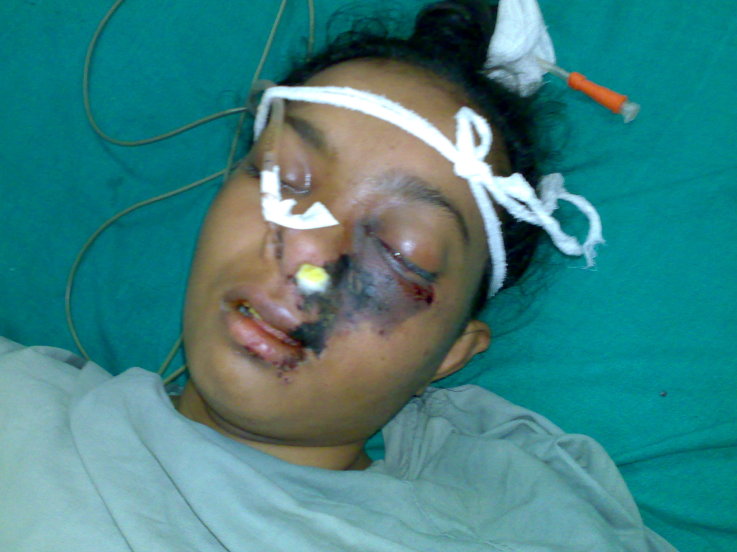 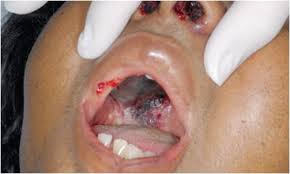 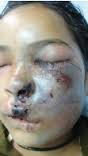 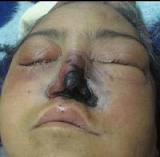 A case report of emphysematous pyelonephritis as a first presentation of diabetes mellitus
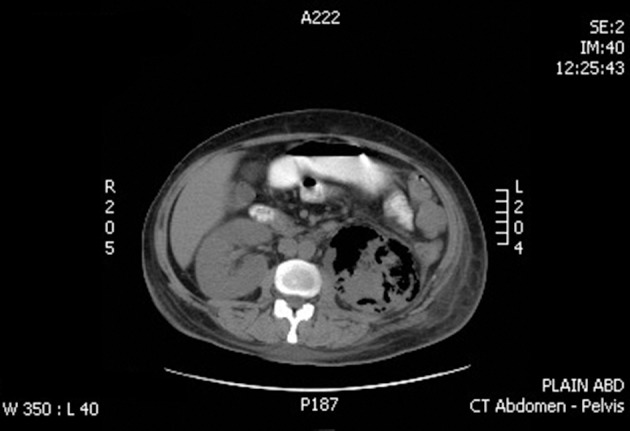 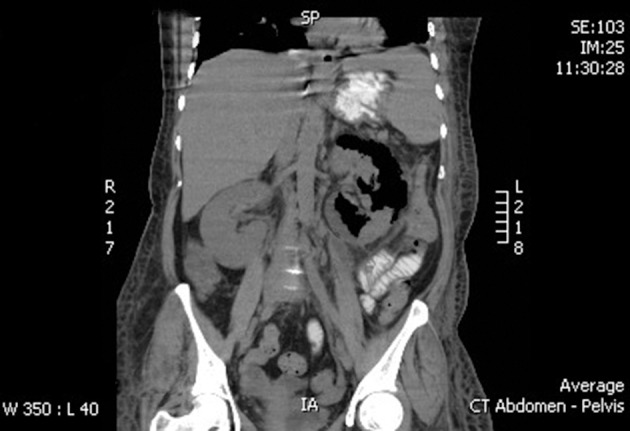 Ενδοκοιλιακές λοιμώξεις & ΣΔ
Κοινές λοιμώξεις
Εμφυσηματώδης χολοκυστίτιδα
<< Ιατρογενείς>>
ΣΔ & κοινές ενδοκοιλιακές λοιμώξεις
ΣΔ & ψευδομεμβρανώδης εντεροκολίτιδα
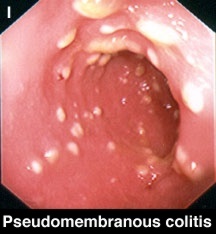 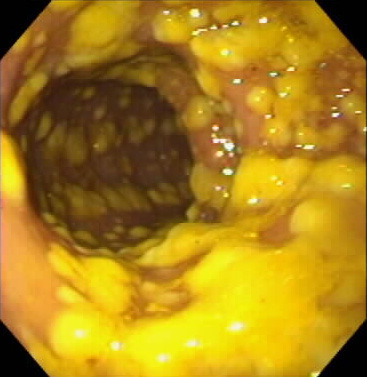 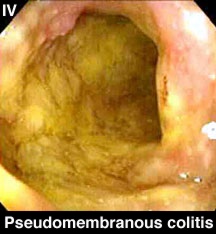 Hospital-acquired Clostridium difficile infection: determinants for severe disease
Variables identified to be independently associated with severe CDI were:
severe diarrhoea (OR 3.64, 95% CI 1.19-11.11, p=0.02), 
chronic pulmonary disease (OR 3.0, 95% CI 1.08-8.40, p=0.04), 
chronic renal disease (OR 2.9, 95% CI 1.07-7.81, p=0.04) 
diabetes mellitus (OR 4.30, 95% CI 1.57-11.76, p=0.004).
Wenisch JM et al. Eur J Clin Microbiol Infect Dis. 2012;1923-30.
Helicobacter pylori infection & DM
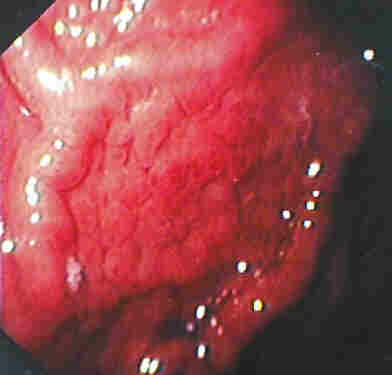 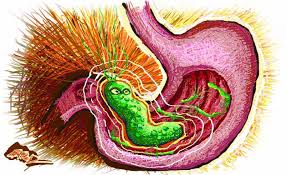 Helicobacter pylori infection & DM
Χημικές αλλαγές στο γαστρικό βλεννογόνο εξαιτίας διαταραχών στο μεταβολισμό της γλυκόζης πιθανά προάγουν τον αποικισμό με H. pylοri
Μείωση στη γαστρεντερική κινητικότητα και στη γαστρική έκκριση
Αυξημένη ευπάθεια  (διαταραχές της ανοσολογικής απάντησης) σε λοίμωξη από H. pylοri 
Αυξημένη επίπτωση;
Αντικρουόμενα αποτελέσματα μελετών
Association between Helicobacter pylori infection and diabetes mellitus: A meta-analysis of observational studies
41 μελέτες
14080 ασθενείς
Zhou Χ et al. D i a b e t e s  r e s e a r c h a n d c l i n i c a l p r a c t i c e  ( 2 0 1 3 ) 2 0 0 – 2 0 8
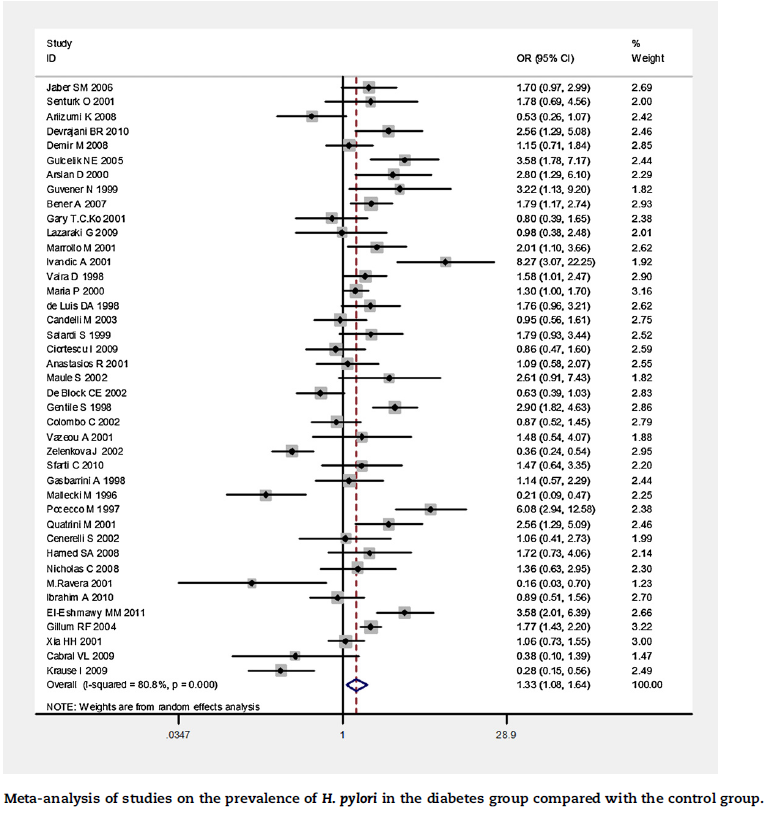 Σακχαρώδης Διαβήτης
Λοίμωξη από H.pylori
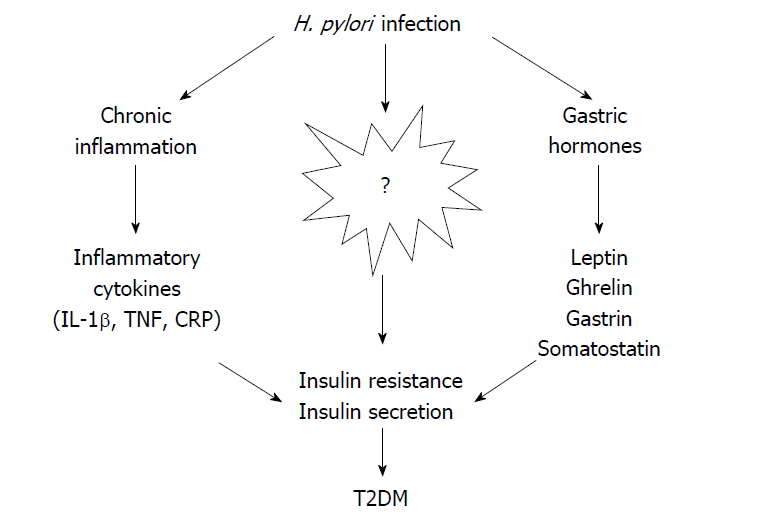 Υπερανάπτυξη βακτηριδίων & ΣΔ
Διαταραχή κινητικότητας του εντέρου (διαβητική εντεροπάθεια)
Απουσία συμπτωμάτων ή μη ειδικά συμπτώματα
Μετεωρισμός, διάρροια, απώλεια βάρους, στεατόρροια
Έλλειψη λιποδιαλυτών βιταμινών, Β12 & σιδήρου
Salmonellosis & DM
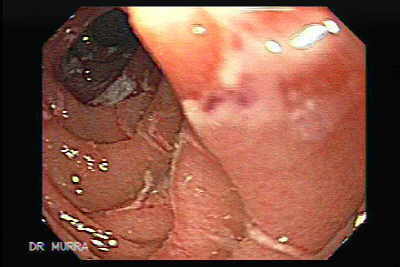 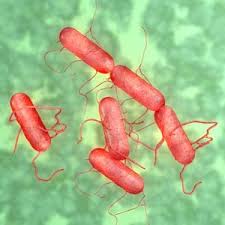 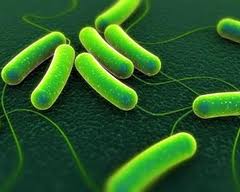 Telzak EE et al. Diabetes mellitus — a newly described risk factor for infection from Salmonella enteritidis. J Infect Dis 1991;164:538-41.
Σ.  Διαβήτης
Λοίμωξη από σαλμονέλλα
Αθηρωματικές 
αλλοιώσεις
Αορτίτιδα
Μεγέθυνση ανεύρυσματος
Ανεύρυσμα
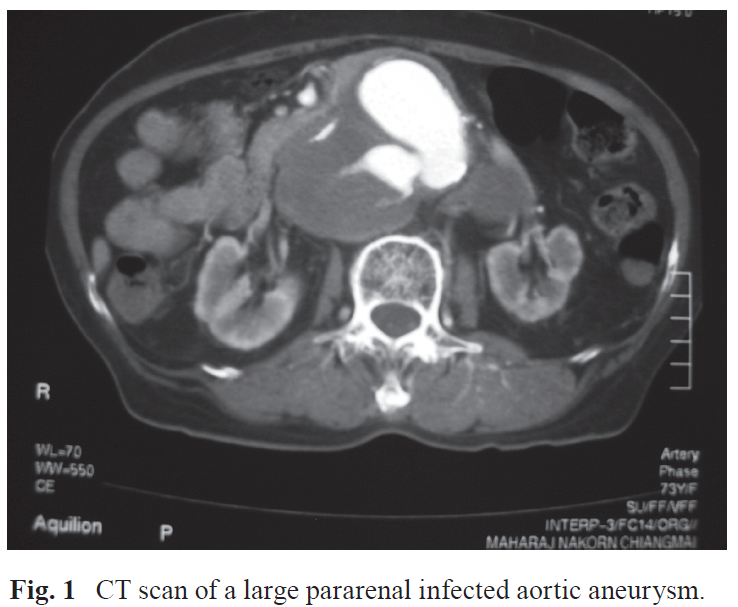 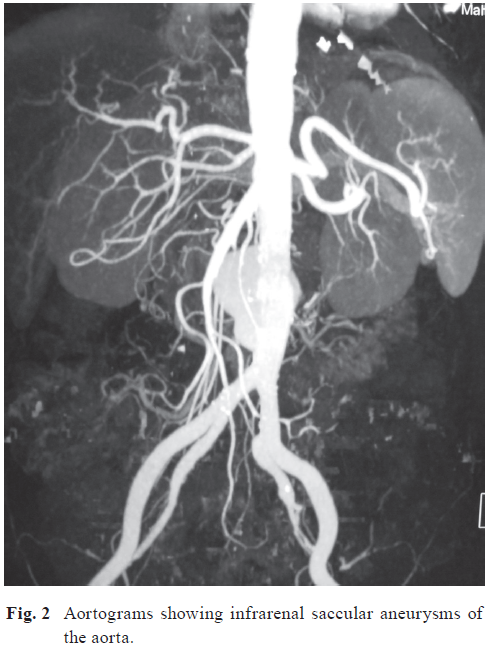 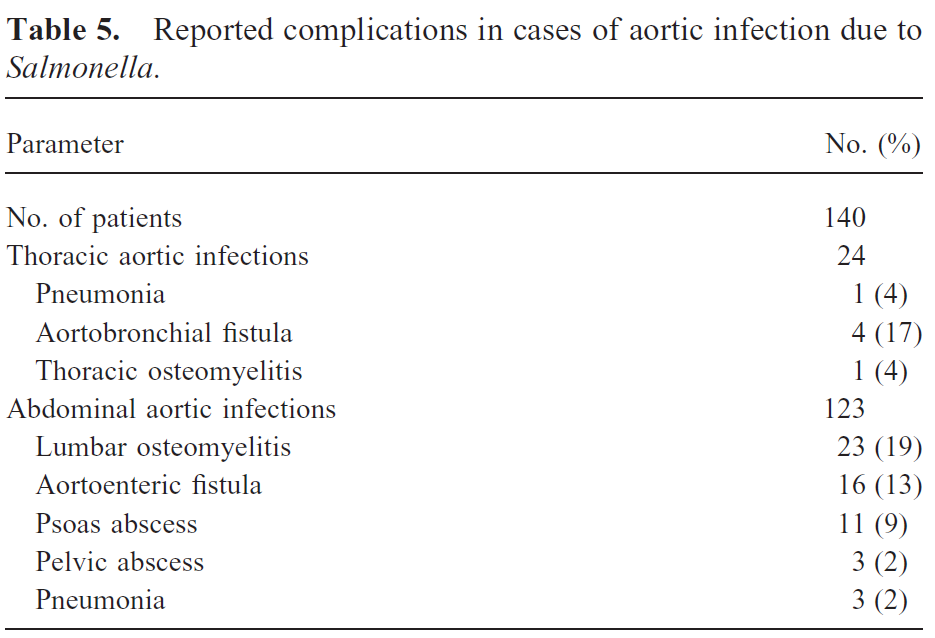 Emphysematous cholecystitis due to Salmonella derby Lancet Infect Dis 2006;6: 118–20
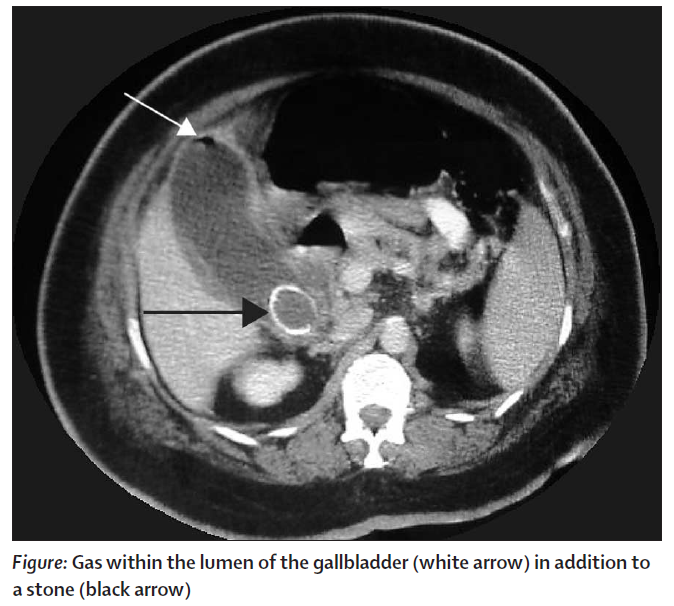 DM & TBC
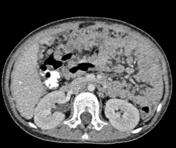 Extrapulmonary tuberculosis: a study comparing diabetic and nondiabetic patients
The incidence of tuberculous peritonitis in Diabetic group was higher than in Non-Diabetic group (26.7% vs. 6.7%, p=0.046). 
The odds ratio of tuberculous peritonitis for Diabetic group was 5. 091 (95% CI 1.103-23.493, p=0.037).
Weng SF et al.Exp Clin Endocrinol Diabetes. 2009 Jun;117(6):305-7.
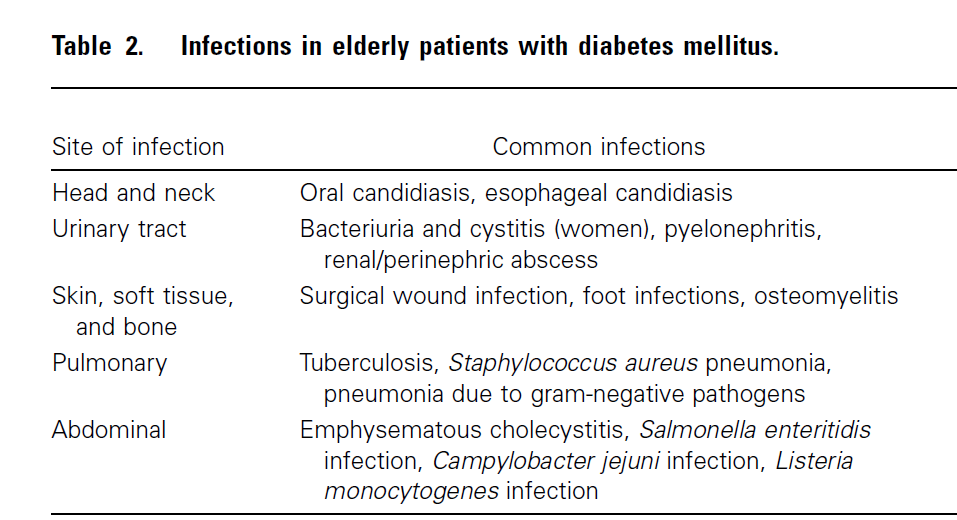 Spontaneous Listeria monocytogenes peritonitis: a population-based study of 13 cases collected in Spain.
Συχνή η συνύπαρξη ΣΔ σε κιρρωτικούς ασθενείς με αυτόματη βακτηριακή περιτονίτιδα από Listeria monocytogenes 
Υπόνοια αυτόματης βακτηριακής περιτονίτιδας από Listeria monocytogenes θα πρέπει να εγείρεται σε ασθενείς με τελικού σταδίου ηπατική νόσο και ανεπαρκή ανταπόκριση στη συμβατική αντιβιοτική αγωγή εντός 48-72 h.
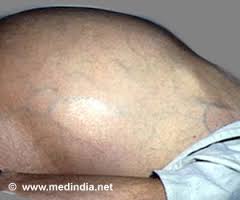 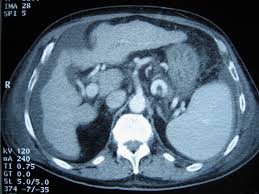 Nolla-Salas et al. Am J Gastroenterol. 2002 Jun;97(6):1507-11.
L. monocytogenes is a rare cause of solitary liver abscess which occurs in elderly patients with diabetes mellitus.






Brönnimann  S et al. Dig Surg. 1998;15(4):364-8
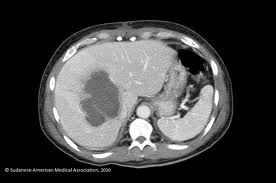 ΣΔ & ηπατικό απόστημα
Ο ΣΔ θεωρείται ισχυρός παράγοντας κινδύνου για την εμφάνιση ηπατικού αποστήματος
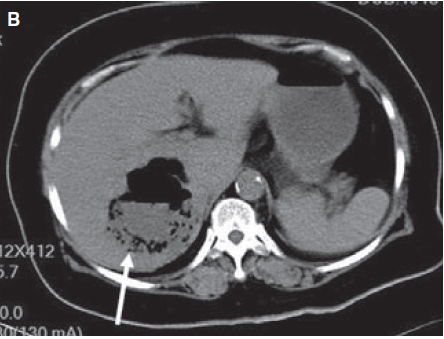 Yoon JΗ et al. Scand J Infect Dis. 2014;46(1):21-6
Thomsen RW et al. Clin Infect Dis. 2007;44(9):1194-201
Characteristics of pyogenic liver abscess patients with and without diabetes mellitus
Patients with DM had:
higher prevalence rates of: cryptogenic etiology, gas-forming nature, thrombocytopenia, hyperglycemia, growth of Klebsiella pneumonia in blood cultures, metastatic infection, and bacteremia 
 lower prevalence rates of: biliary origin, right upper quadrant pain, and growth of Escherichia coli in pus cultures.
Foo NP et al. Am J Gastroenterol.2010 Feb;105(2):328-35
Invasive liver abscess syndrome caused by Klebsiella pneumoniae
Παρουσία ΣΔ μέχρι 78 % (Ταϊβάν)
Παρουσία ΣΔ 15- 33 % (ΗΠΑ)
Ο πτωχός γλυκαιμικός έλεγχος διαταράσσει την φαγοκυτταρική ικανότητα των ουδετεροφίλων  για συγκεκριμένους ορότυπους  (K1 and K2 capsular serotypes)
Γενετικοί παράγοντες (αυξημένος αποικισμός του ΓΕΣ ατόμων της κίτρινης φυλής  από τους ορότυπους Κ1 & Κ2)
<<Ιατρογενείς>> λοιμώξεις
Μετεγχειρητικές λοιμώξεις
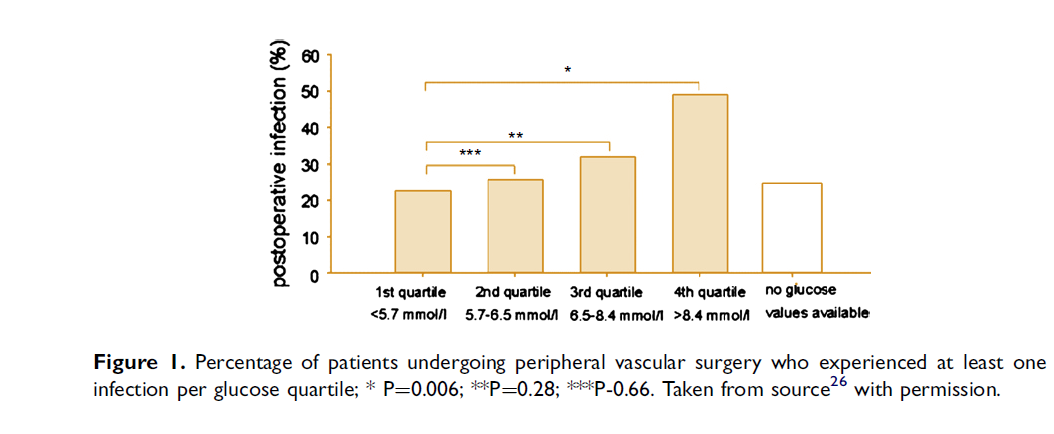 Risk factors of postoperative infections in adults with complicated appendicitis
Diabetes mellitus was the only significant factor associated with postoperative intra-abdominal abscess
    (odds ratio: 6.6; 95% confidence interval: 1.67-25.9)
Ming PC et al. Surg Laparosc Endosc Percutan Tech. 2009 Jun;19(3):244-8
Effects of diabetes mellitus in patients presenting with diverticulitis: clinical correlations and disease characteristics in more than 1,000 patients
The nonoperative success rate is similar to non-DM patients
Surgical management in DM patients is associated with a higher incidence of infectious complications and acute kidney injury.
Cologne KG et al. J Trauma Acute Care Surg. 2014 Mar;76(3):704-9
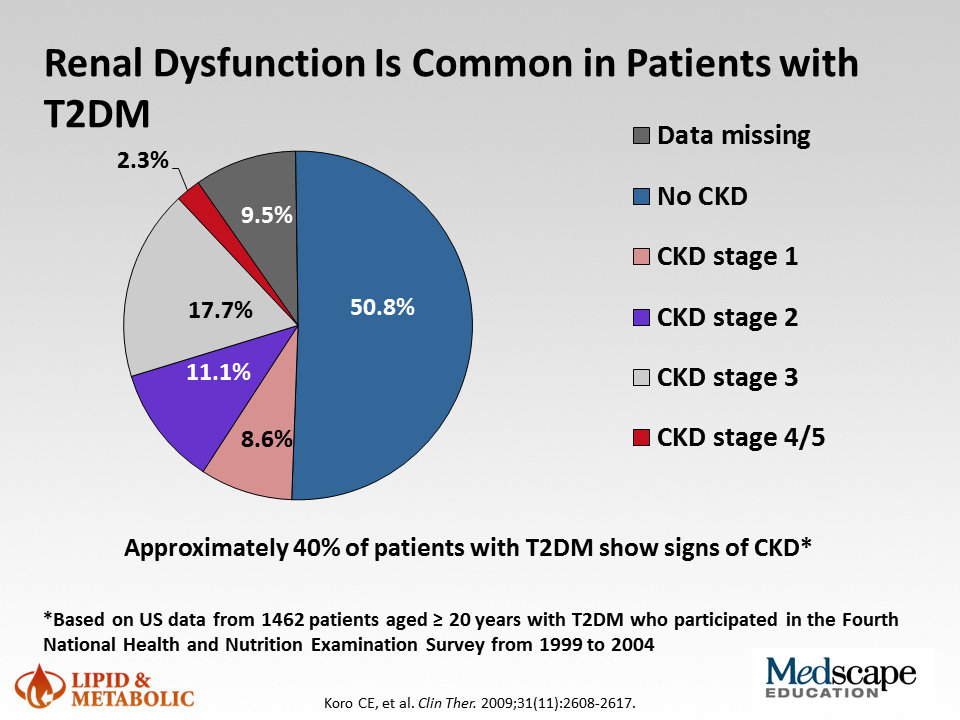 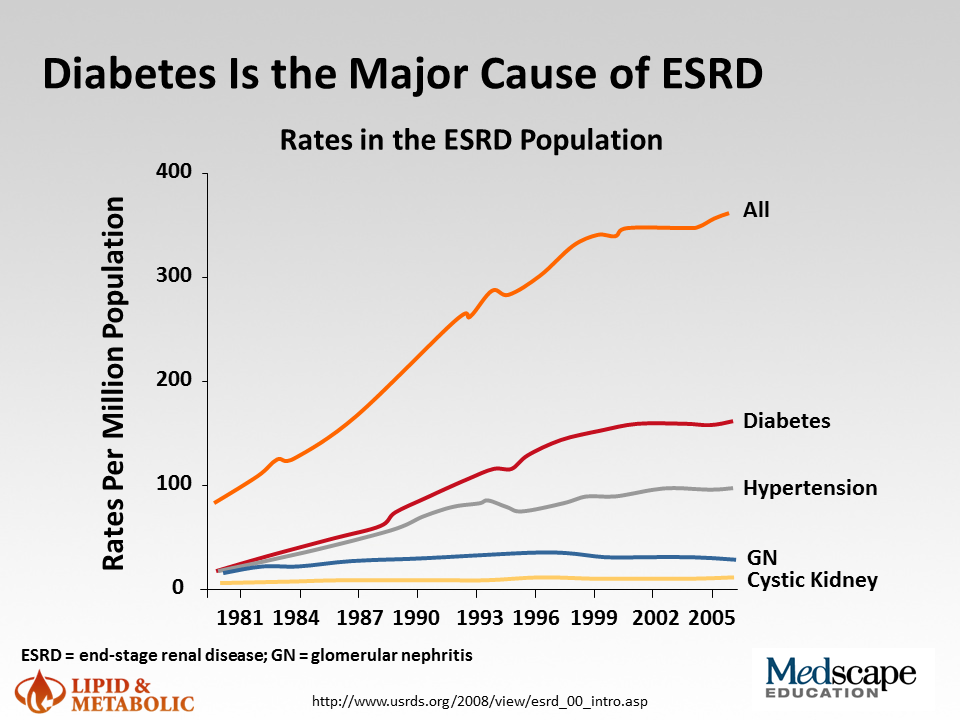 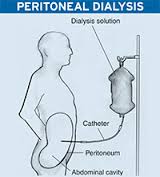 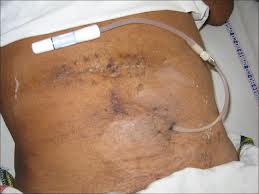 Λοιμώξεις περιτοναίου από συνεχή περιτοναϊκή διύλιση
Στο 50% ευθύνεται ο κοαγκουλάση αρνητικός σταφυλόκοκκος
Στις υπόλοιπες περιπτώσεις: χρυσίζων σταφυλόκοκκος, στρεπτόκοκκοι & gram (-) βακτηρίδια
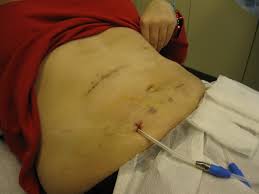 ΣΔ & χολοκυστίτιδα
ΣΔ & χολολιθίαση
Αυξημένη επίπτωση χολολιθίασης σε ΣΔ
Αντίσταση στην ινσουλίνη
Υπερτριγλυκαιριδαιμία
Χολική στάση (υποκινητικότητα χοληδόχου κύστεως εξαιτίας αυτόνομης νευροπάθειας)
Risk factors for acute acalculous cholecystitis
Acute myelogenous leukemia 
 Acquired immune deficiency syndrome /Immunosuppression 
Infections /Sepsis/hypotension 
Ampullary stenosis/ Nonbiliary surgery 
Bone marrow transplantation 
Burns/Major trauma/ Multiple transfusions
 Mechanical ventilation / Cardiopulmonary resuscitation
Coronary heart disease /Heart failure 
Diabetes mellitus 
End-stage renal disease 
Medications (eg, opiates, sunitinib)/Total parenteral nutrition  
Vasculitis
Εμφυσηματώδης χολοκυστίτιδα
Πρόκειται για μικτή (Gram -, gram + & αναερόβια) αεριογόνο λοίμωξη της χοληδόχου κύστης 
Οφείλεται σε αεριογόνα μικρόβια(π.χ. Clostridium welchii) . 
Άλλα αίτια: Escherichia coli (15 %), staphylococci, streptococci, Pseudomonas & Klebsiella 
Το 35% -50% των περιπτώσεων αφορά διαβητικούς
Μόνο στο 50% ανευρίσκεται χολολιθίαση
Μειωμένη χολική κινητικότητα και αυξημένη παρουσία βακτηρίων στη χολή
Η διαβητική αγγειοπάθεια φαίνεται ότι διαδραματίζει πρωταρχικό ρόλο στην παθογένηση
Εμφυσηματώδης χολοκυστίτιδα (2)
Άλγος (ΔΕ) υποχόνδριο, πυρετός, ναυτία, έμετοι
Τοξική εικόνα ασθενούς
Επιπλέκεται συχνά από ανιούσα χολαγγείτιδα  (αέρας στα χοληφόρα & το ήπαρ)
Γάγγραινα και διάτρηση της χοληδόχου κύστης
 Βαρύτερη κλινική εικόνα και μεγαλύτερη θνητότητα (> 15% vs < 5%) σε σύγκριση με την απλή οξεία χολοκυστίτιδα
Εμφυσηματώδης χολοκυστίτιδα (3)
Ανεύρεση κρηγμού στην ψηλάφηση υποδηλώνει την παρουσία εκτεταμένης γάγγραινας
Ήπια-μέτρια αύξηση της έμμεσης χολερυθρίνης (αιμόλυση από κλωστηρίδια)
 Διαγνωστική είναι η παρουσία αέρα στο τοίχωμα της χοληδόχου κύστης
Εμφυσηματώδης χολοκυστίτιδα (4)
Αντιβιοτικά
Επείγουσα ανοικτή χολοκυστεκτομή (<48 ώρες)
Διαδερμική παροχέτευση
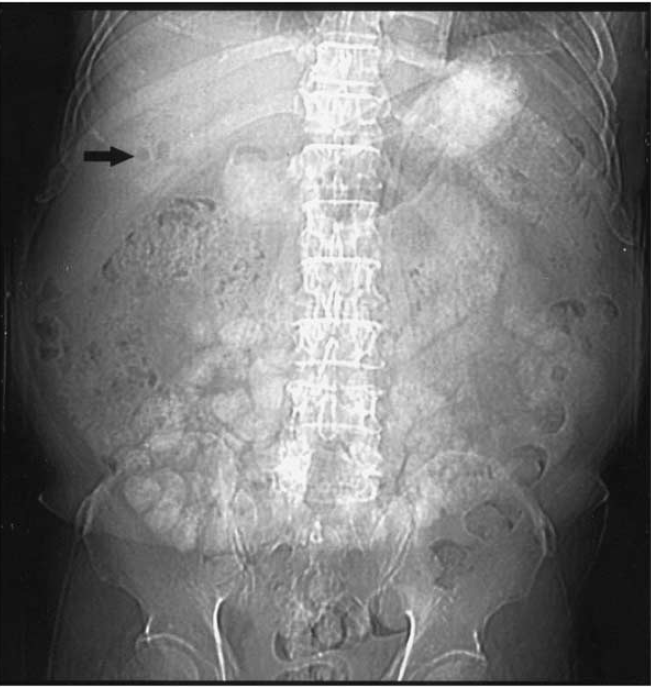 Abdominal plain film showing round gas bubbles in the right upper abdomen (arrow).
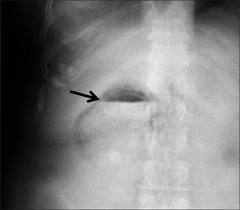 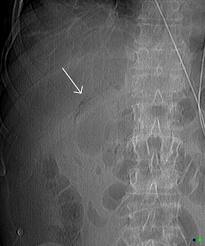 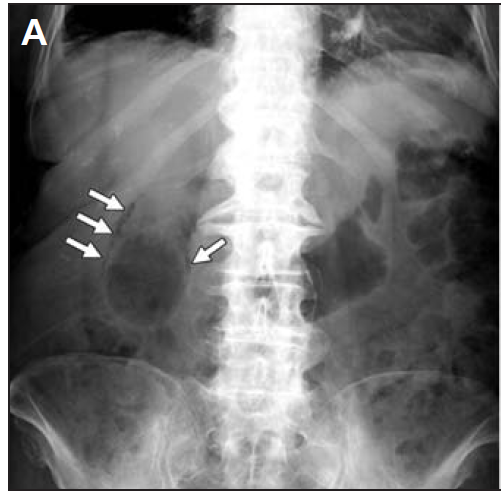 (A) Plain-film radiograph showing air in the lumen and wall of the enlarged gallbladder of an 87-year-old woman with abdominal pain and fever (arrows).
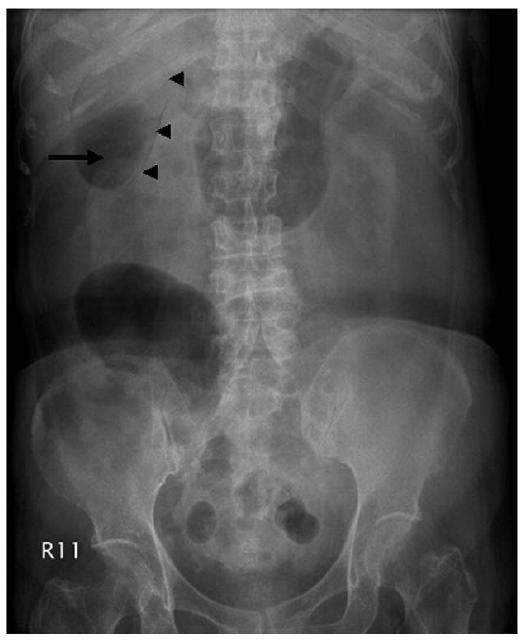 The supine plain abdominal film reveals gas within the gallbladder (arrow) and air in its wall (arrowheads).
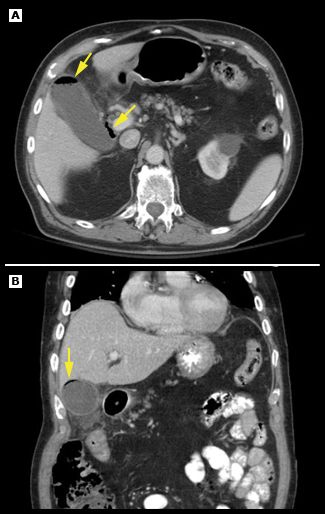 (A) An axial image of a contrast enhanced computed tomographic (CT) scan demonstrating air within the gallbladder lumen (arrows).
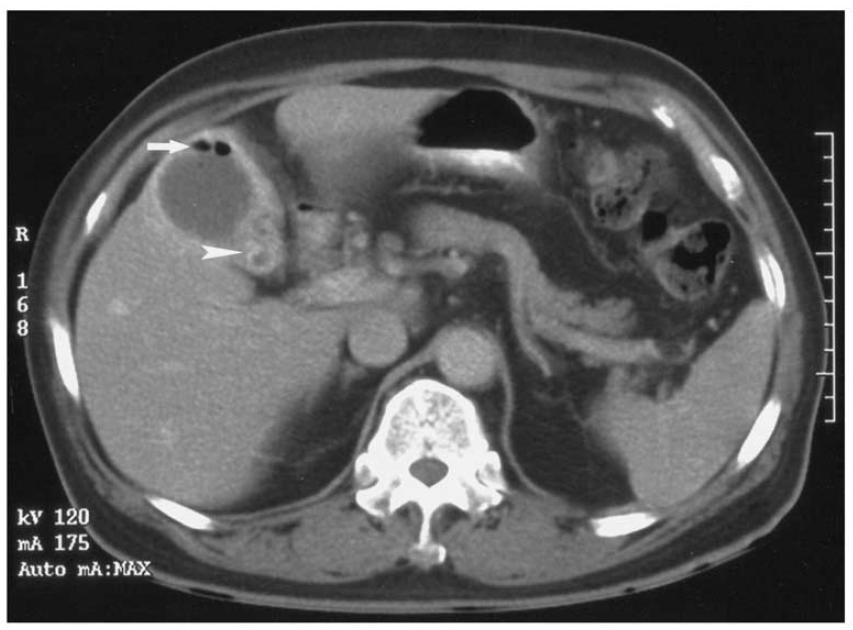 Computed tomography scan showing intraluminal gas in the nondependent portion of the gallbladder (arrow), allstones (arrowhead)
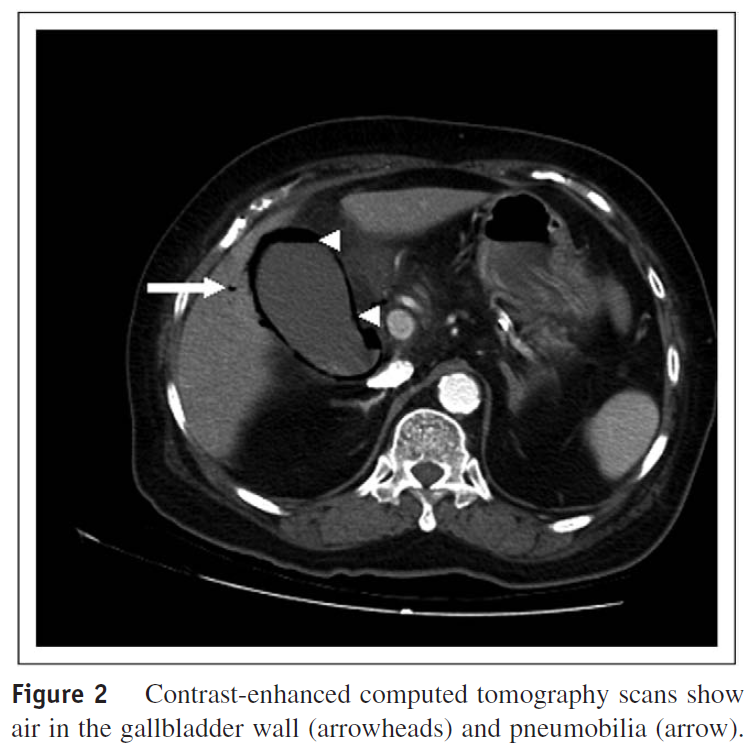 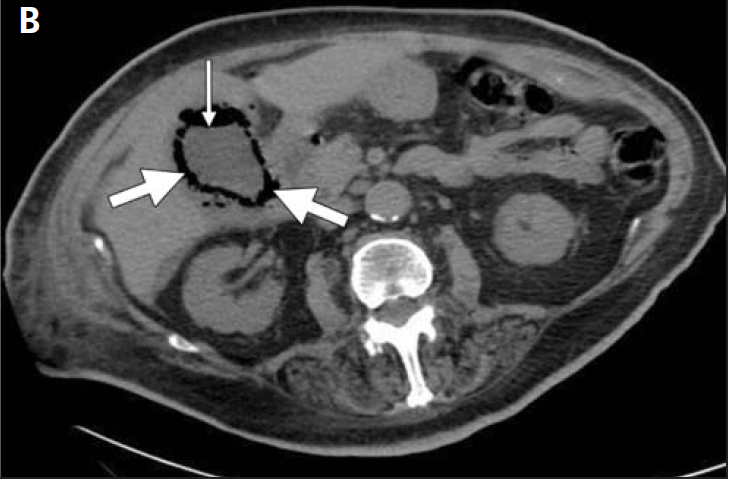 (B) Computed tomography of the abdomen, showing an air–liquid level in the lumen (thin arrow) and gas in the wall (thick arrows) of the gallbladder
Acute emphysematous cholecystitis with initial normal radiological evaluation: a fatal diagnostic pitfall in the ED
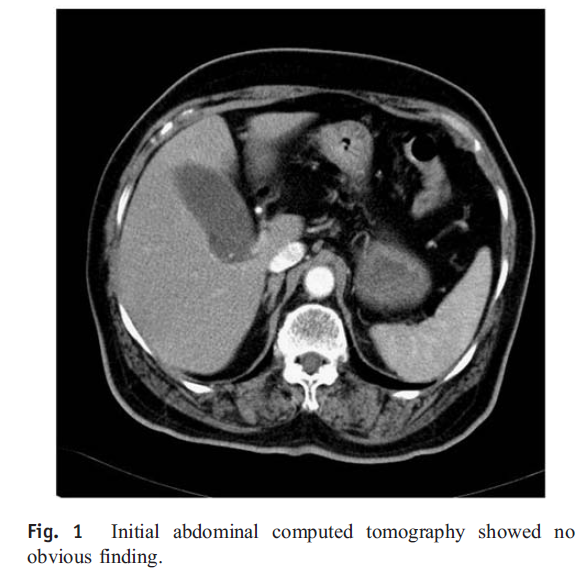 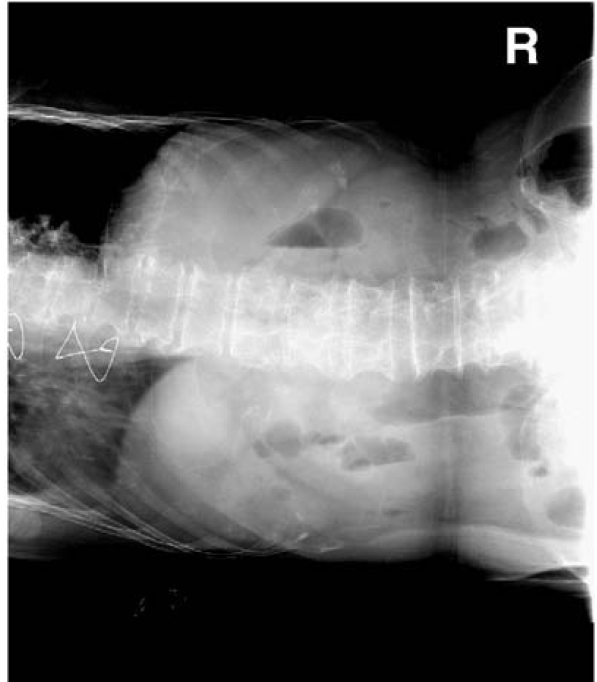 Plain abdominal radiograph showed circumferential
gallbladder wall gas lucency with intraluminal air-fluid level
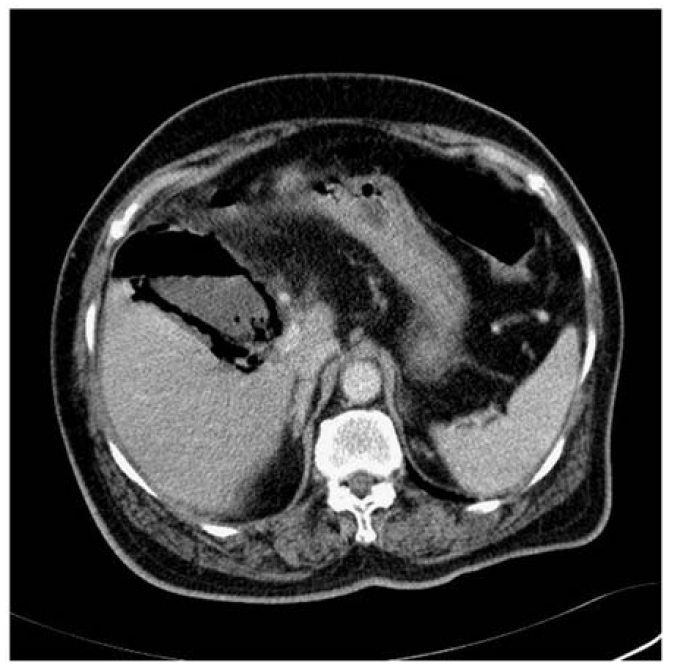 Abdominal computed tomography showed emphysematous cholecystitis.
Ενδοκοιλιακές λοιμώξεις & ΣΔ
Κοινές λοιμώξεις
Εμφυσηματώδης χολοκυστίτιδα
<< Ιατρογενείς>>
Σας ευχαριστώ!
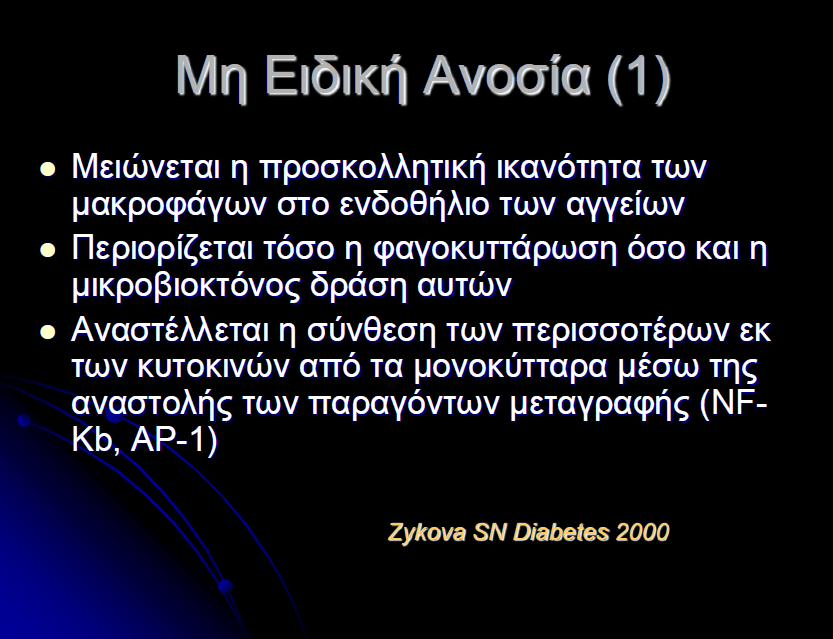 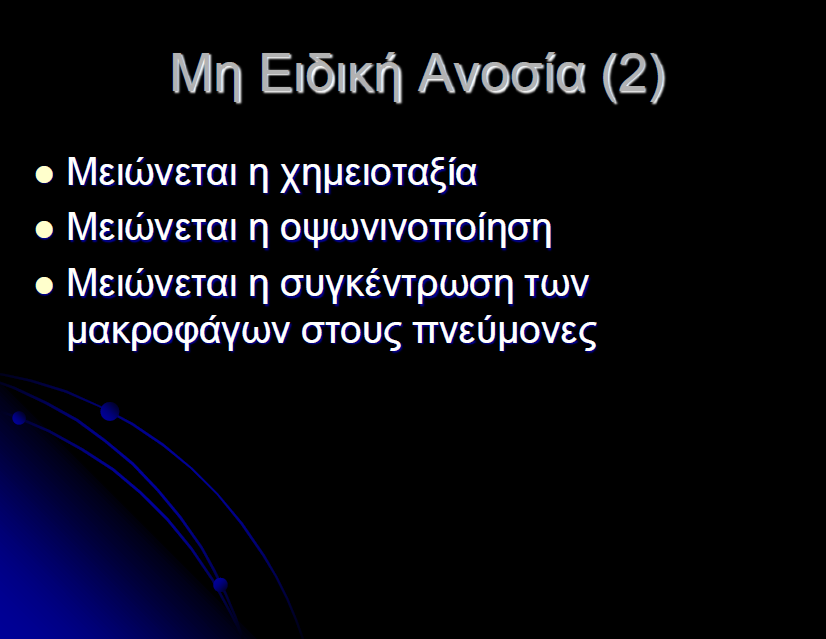 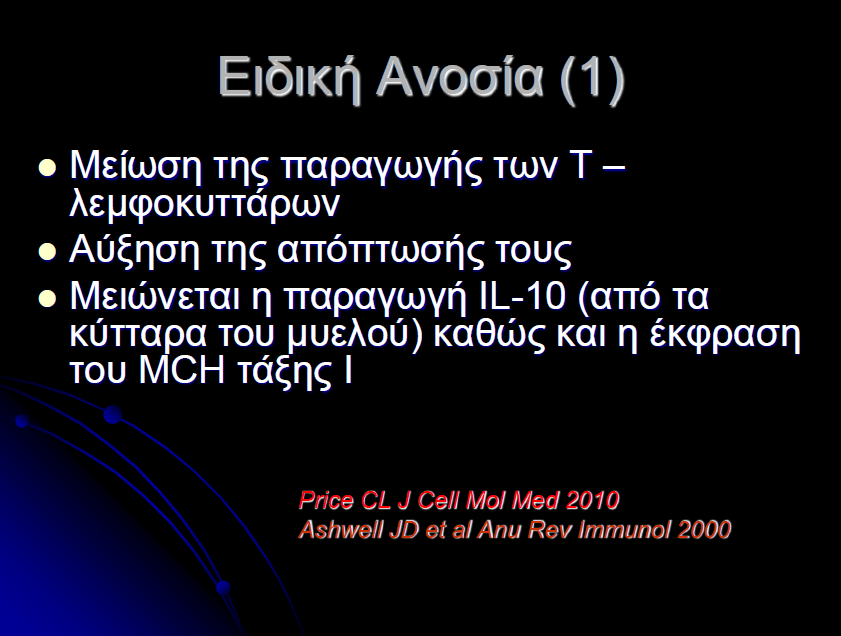 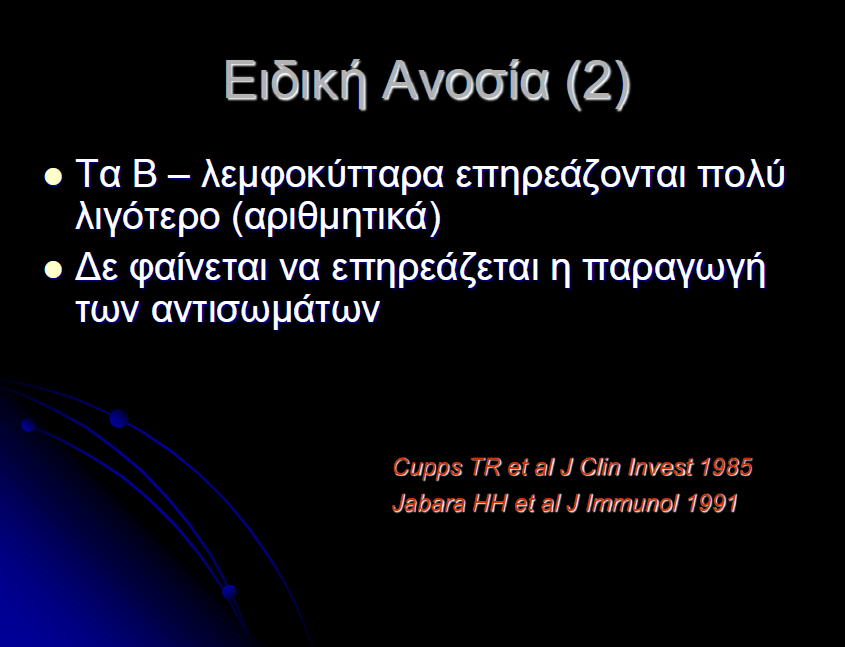 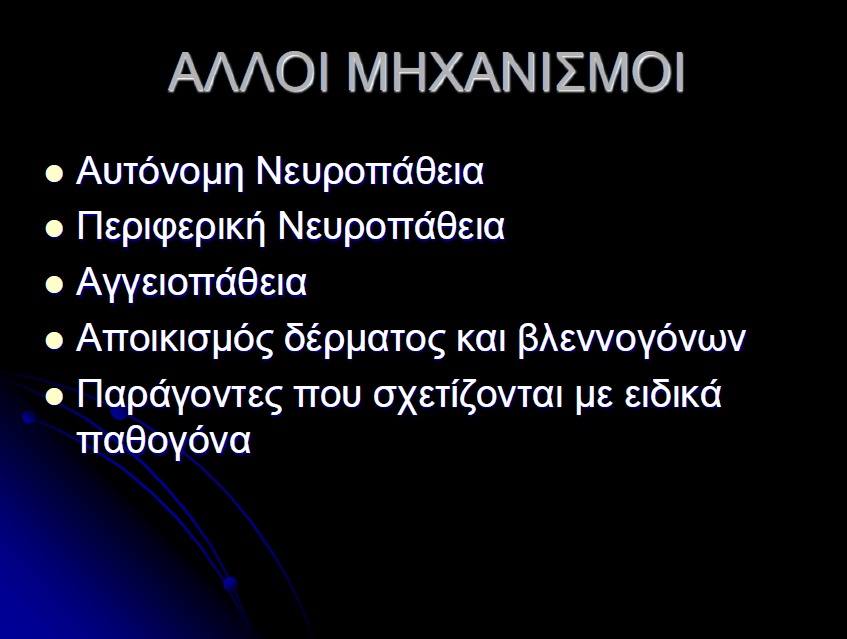 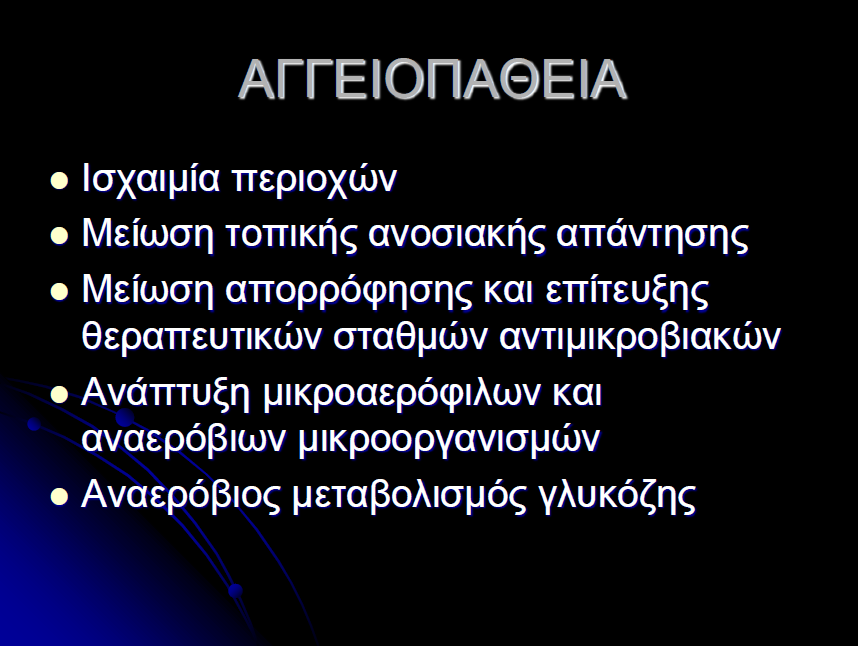 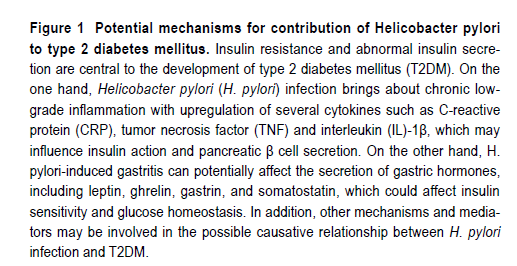